DSP First, 2/e
Lecture 25
Second-Order IIR
   Filters: 3-Domains
Aug 2016
© 2003-2016, JH McClellan & RW Schafer
1
License Info for DSPFirst Slides
This work released under a Creative Commons License with the following terms:
Attribution
The licensor permits others to copy, distribute, display, and perform the work. In return, licensees must give the original authors credit. 
Non-Commercial
The licensor permits others to copy, distribute, display, and perform the work. In return, licensees may not use the work for commercial purposes—unless they get the licensor's permission.
Share Alike
The licensor permits others to distribute derivative works only under a license identical to the one that governs the licensor's work.
Full Text of the License
This (hidden) page should be kept with the presentation
Aug 2016
© 2003-2016, JH McClellan & RW Schafer
2
READING ASSIGNMENTS
This Lecture:
Chapter 10, Sects. 10-11 and 10-12

Other Reading:
Example of IIR LPF in Sect. 10-13
POLES & ZEROS
Frequency Response
Impulse Response
Aug 2016
© 2003-2016, JH McClellan & RW Schafer
3
LECTURE OBJECTIVES
SECOND-ORDER IIR FILTERS
TWO FEEDBACK TERMS



H(z) can have COMPLEX POLES & ZEROS
THREE-DOMAIN APPROACH
BPFs have POLES NEAR THE UNIT CIRCLE
Aug 2016
© 2003-2016, JH McClellan & RW Schafer
4
Z-TRANSFORM-DOMAIN: poles & zeros
POLYNOMIALS: H(z)
FREQ-DOMAIN
THREE DOMAINS for IIR
Use H(z) to get
Freq. Response
TIME-DOMAIN
DIFFERENCE EQN
Aug 2016
© 2003-2016, JH McClellan & RW Schafer
5
SECOND-ORDER FILTERS
Two FEEDBACK TERMS
Aug 2016
© 2003-2016, JH McClellan & RW Schafer
6
MORE POLES
Denominator is QUADRATIC
2 Poles: REAL
or  COMPLEX CONJUGATES
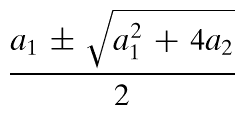 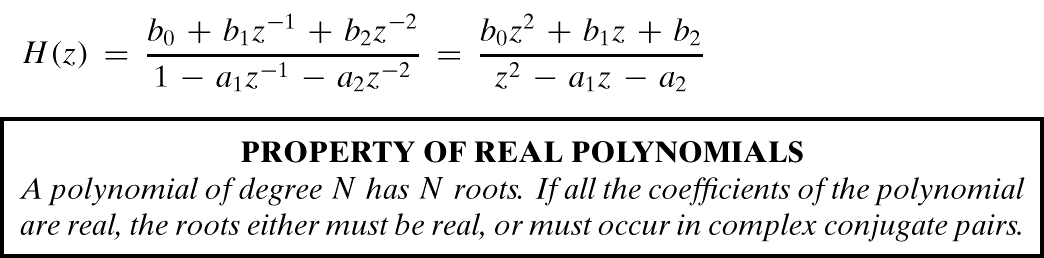 Aug 2016
© 2003-2016, JH McClellan & RW Schafer
7
TWO COMPLEX POLES
Find Impulse Response ?
Can OSCILLATE vs. n
“RESONANCE”

Find FREQUENCY RESPONSE
Depends on Pole Location
Close to the Unit Circle?
Make BANDPASS FILTER
Aug 2016
© 2003-2016, JH McClellan & RW Schafer
8
Inverse z-Transform?
SECOND-ORDER IIR FILTERS


H(z) can have COMPLEX POLES & ZEROS
Aug 2016
© 2003-2016, JH McClellan & RW Schafer
9
2nd ORDER EXAMPLE
Aug 2016
© 2003-2016, JH McClellan & RW Schafer
10
h[n]: Decays & Oscillates
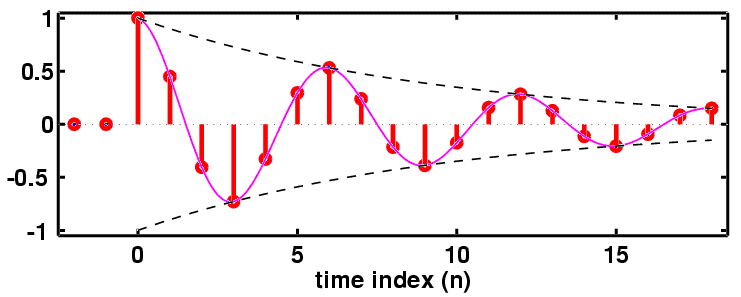 “PERIOD”=6
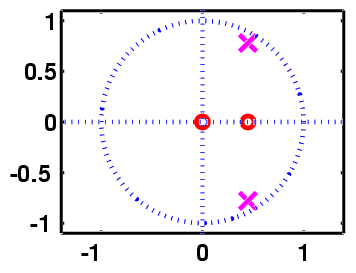 Aug 2016
© 2003-2016, JH McClellan & RW Schafer
11
2nd ORDER EX: n-Domain
aa = [ 1, -0.9, 0.81 ];
bb = [ 1, -0.45 ];
nn = -2:19;
hh = filter( bb, aa, (nn==0) );
HH = freqz( bb, aa, [-pi,pi/100:pi] );
Aug 2016
© 2003-2016, JH McClellan & RW Schafer
12
2nd ORDER Z-transform PAIRS
GENERAL ENTRY for
z-Transform TABLE
Aug 2016
© 2003-2016, JH McClellan & RW Schafer
13
Complex POLE-ZERO PLOT
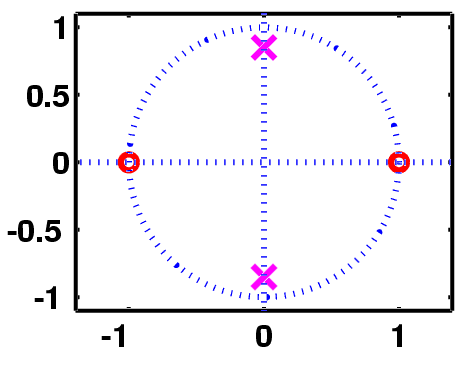 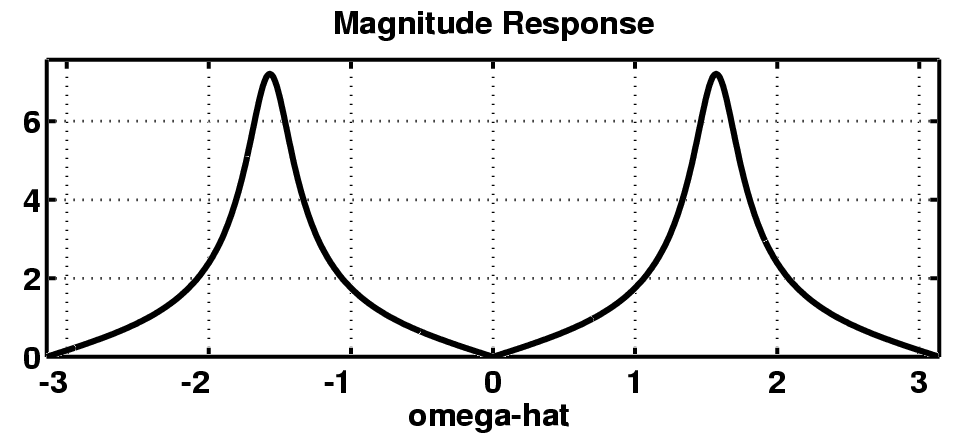 Aug 2016
© 2003-2016, JH McClellan & RW Schafer
14
UNIT CIRCLE
MAPPING BETWEEN
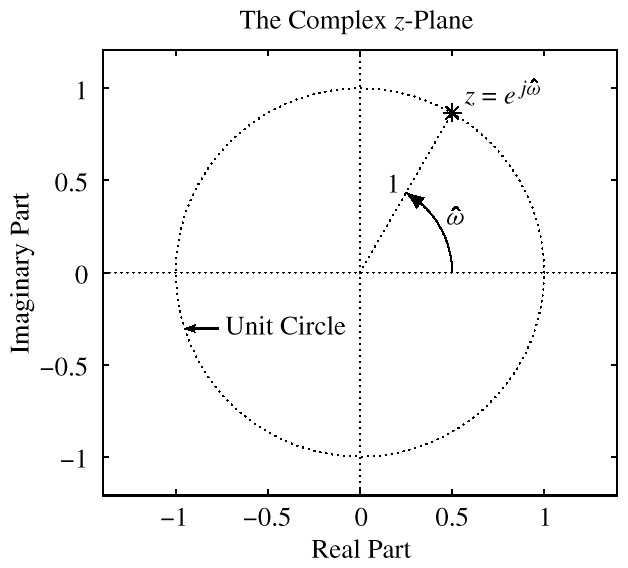 Aug 2016
© 2003-2016, JH McClellan & RW Schafer
15
FREQUENCY RESPONSEfrom POLE-ZERO PLOT
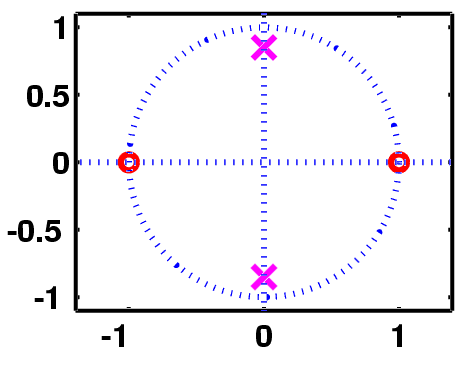 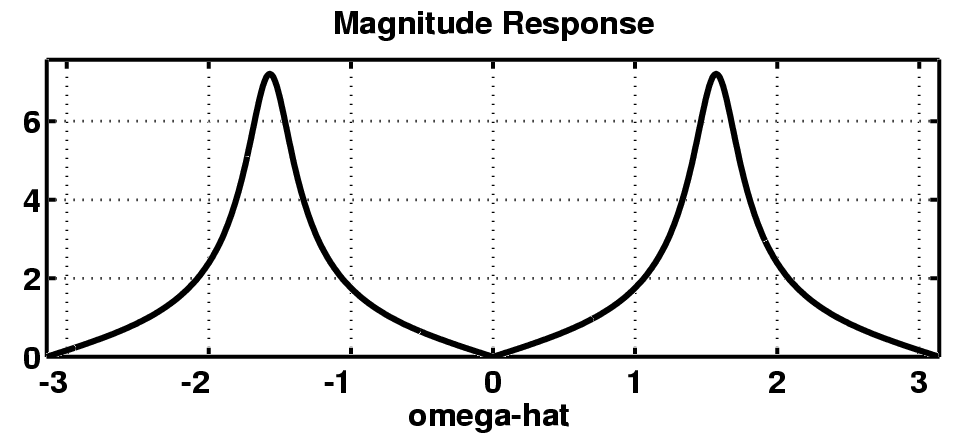 Aug 2016
© 2003-2016, JH McClellan & RW Schafer
16
h[n]: Decays & Oscillates
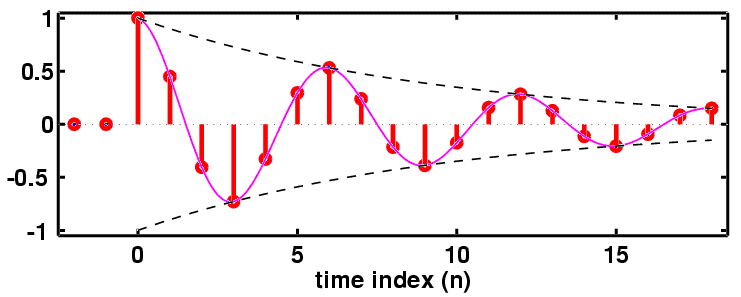 “PERIOD”=6
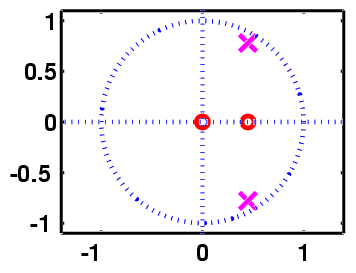 Aug 2016
© 2003-2016, JH McClellan & RW Schafer
17
Complex POLE-ZERO PLOT
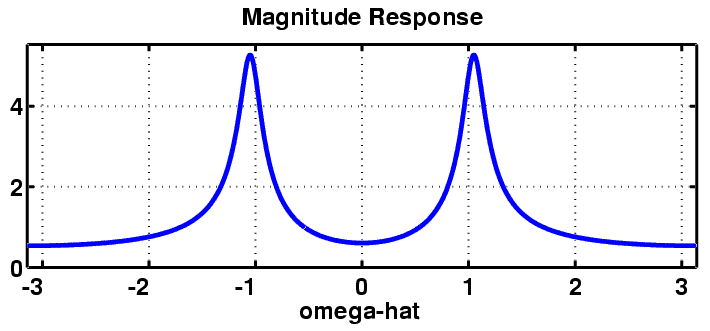 Where is
the peak?
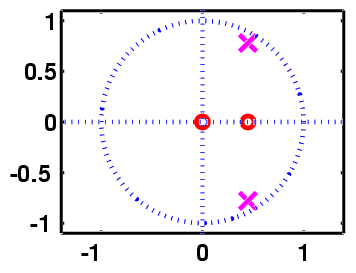 Aug 2016
© 2003-2016, JH McClellan & RW Schafer
18
h[n]: Decays & Oscillates
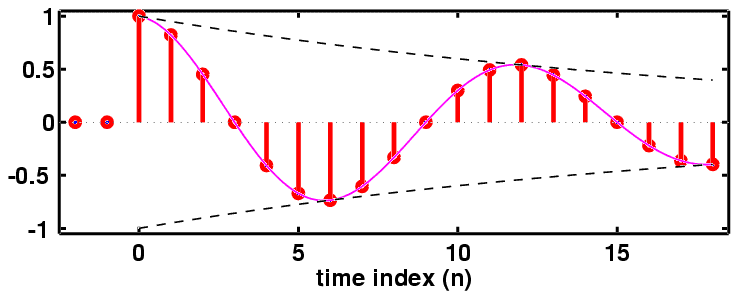 “PERIOD”=12
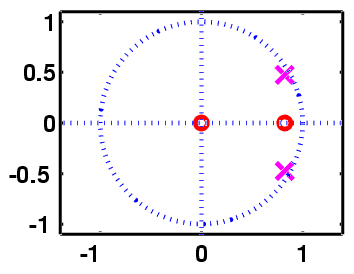 Aug 2016
© 2003-2016, JH McClellan & RW Schafer
19
Complex POLE-ZERO PLOT
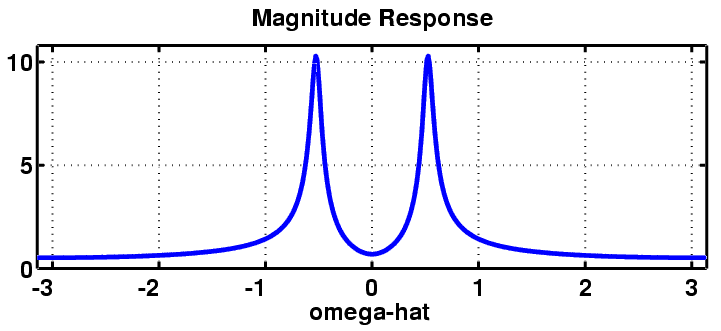 Where is
the peak?
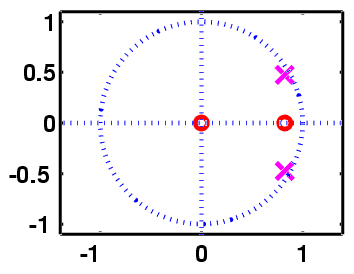 Aug 2016
© 2003-2016, JH McClellan & RW Schafer
20
3 DOMAINS MOVIE: IIR
POLE MOVES
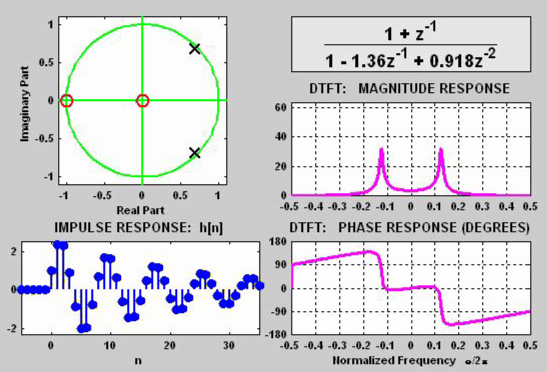 H(z)
H(w)
h[n]
Aug 2016
© 2003-2016, JH McClellan & RW Schafer
21
CASCADE: Pole-Zero Cancellation
Multiply the z-transforms
x[n]
v[n]
y[n]
Aug 2016
© 2003-2016, JH McClellan & RW Schafer
22
YouTube Links: h(t)
Follow some links, and see h(t) in action
----------------

 Maf Lewis films - Voice Breaks Glass w/ Tara Busch 
http://www.youtube.com/watch?v=amuPoPkAlx8&feature=related
---------------- 
Show the video above first, then the “lab measurements” below
---------------- 
How to break a wine glass with sound – Lab Measurements
http://www.youtube.com/watch?v=JiM6AtNLXX4&feature=related
------------------------


Indian Temple (Demo of changing frequency content in an image):
http://www.youtube.com/watch?v=EaRj0q3YoGM&feature=related
----------------------------
Aug 2016
© 2003-2016, JH McClellan & RW Schafer
23
Ping, Ring & Sing
Breaking a Wine Glass by Singing

Ping
What is the input?
Ring
What are you measuring?
Thinking (Processing)
Sing
What is the input?
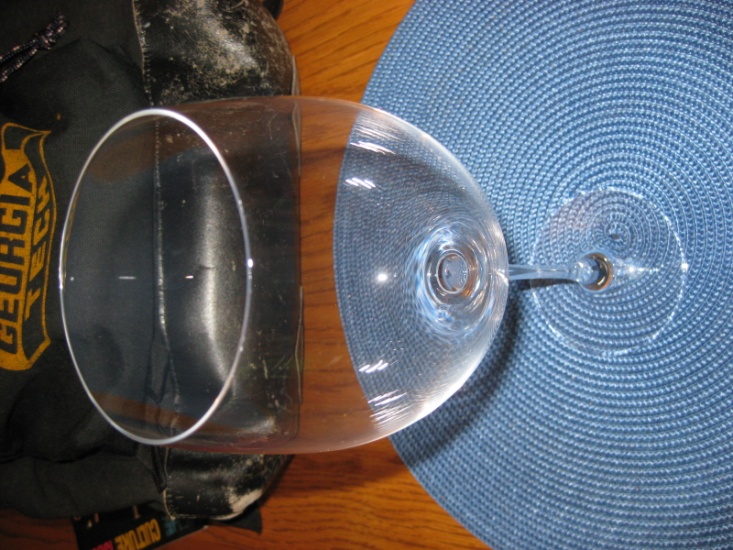 Aug 2016
© 2003-2016, JH McClellan & RW Schafer
24
Time Domain  (then FFT)
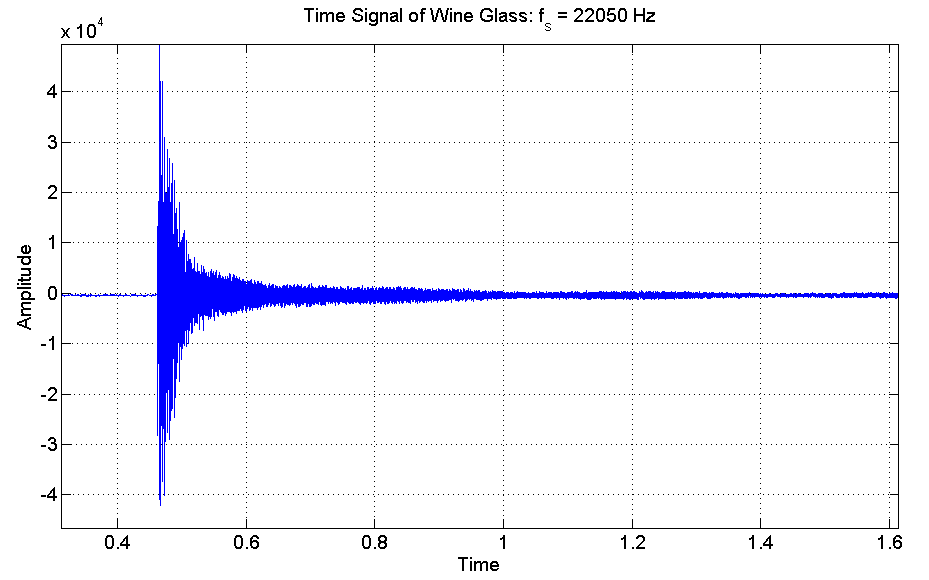 Aug 2016
© 2003-2016, JH McClellan & RW Schafer
25
Fourier Domain  (FFT)
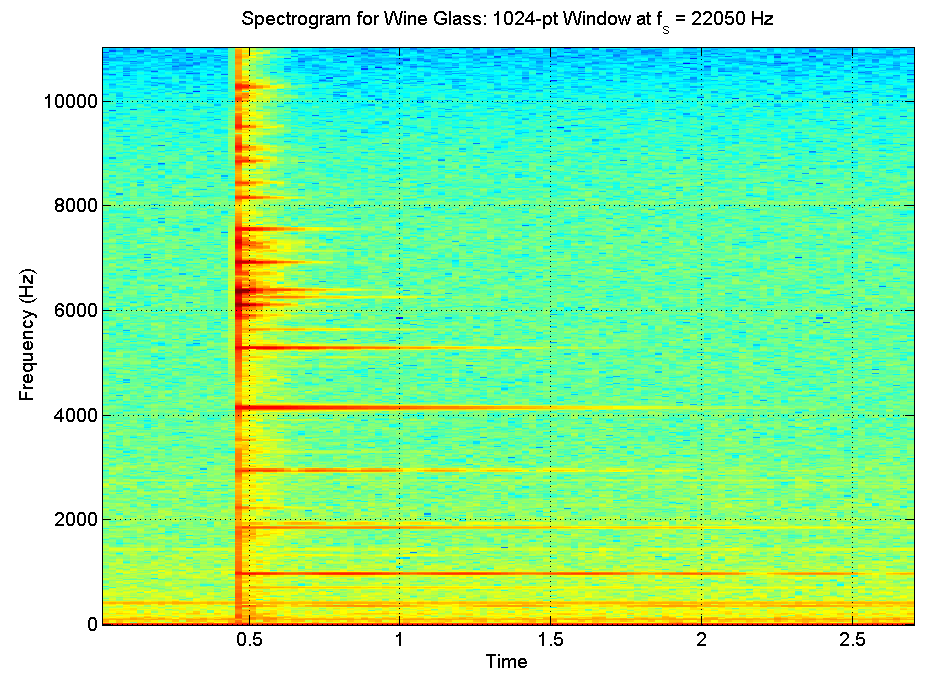 Aug 2016
© 2003-2016, JH McClellan & RW Schafer
26
Recall Frequency Response
Sinusoid-in gives sinusoid-out
True for LTI systems
Seems to require an infinite-length sinusoid


Output is 

Similar for real-world sinusoids starting  at n=0
Aug 2016
© 2003-2016, JH McClellan & RW Schafer
27